نظريات التعلم المحاضره الثالثه
أولاً اتجاه التعلم السلوكي  نظرية الاشتراط البسيط لبافلوف
متغيرات السلوك الشرطي :
المثير غير الشرطي : Unconditioned Stimuius
هو أي مثير قوي أو فعال يعمل على إظهار استجابه غير متعلمه بشكل منتظم نسبياً ، ويمكن قياسها ( مثل مسحوق الطعام تجربة بافلوف )
الاستجابه غير الشرطيه : Unconditioned Response 
وهي الاستجابه غير المتعلمه المنتظمه نسبياً والتي يمكن قياسها ، وتتكون عن طريق مثير غير شرطي مثل إفراز اللعاب                                     عند الكلب  في تجاربة                               بافلوف
وثني أقدام الحيوان                                بتجربة 
بختريف
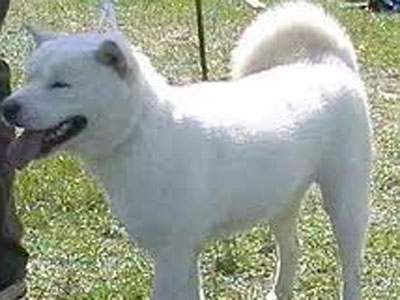 المثير الشرطي Conditioned
وهو المثير المحايد أصلاً الذي يسبق المثير غير الشرطي وفي تجارب بافلوف وبختريف كان المثير الشرطي هو ذبذبات صوت الشوكه الرنانه
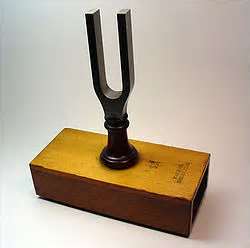 الاستجابه الشرطيه Response Conditioned
وهي الاستجابه المتعلمه التي تشبه الاستجابه غير الشرطيه مثل إفرازات اللعاب في تجارب بافلوف لمثير الصوت فقط
وهي مثل استجابة سحب القدم لمثير الصوت فقط في تجارب بختريف 
ودراسة هذه الاستجابات على جانب كبير من الأهميه لأنها  تعتبر نموذجاً من نماذج استجابات المخاوف المرضيه Phobies
الاجراءات التجريبيهالأطوار التي يمر بها تكوين الاستجابه الشرطيه
عوامل تحديد الاستجابه الشرطيه
طرق القياس 
طريقة التوقع
طرق تكوين الاستجابه الشرطيه
الاشتراط المتزامن Simultancouse Conditioning وفيه يقدم المثير الشرطي (م ش ) في نفس وقت تقديم المثير غير الشرطي ( م ط ) وتأثير الاشتراط المتأني على التعلم ضعيف ( لماذا ؟) 
                                      

                                  بنفس الوقت




   


        


                               
                  مثير شرطي                             مثير غير شرطي
            


 مثير شرطي                  


                                                             مثير غير شرطي
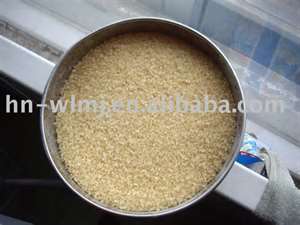 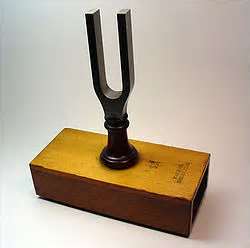 الاشتراط المرجأ Delayed Conditioning 
يتم تقديم المثير الشرطي ( م ش ) قبل تقديم المثير غير الشرطي ( م ط ) بفتره قصيره ، ويستمر وجوده حتى تقديم المثير غير الشرطي ( م ط ) وقد يتم سحب المثير الشرطي خلال وجود المثير غير الشرطي أو عقب ظهوره في الموقف ، ولا يتأثر تكوين الاستجابه الشرطيه بذلك .                        
                                                   



                                                                                                     فتره صيره










                             مثير شرطي                        مثير غير شرطي
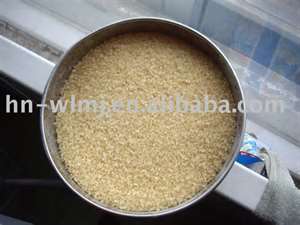 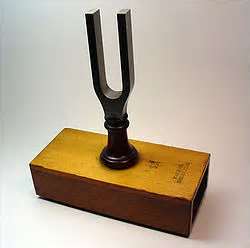 Trace Conditioningاشتراط الأثر
يقدم فيه المثير الشرطي ويتم سحبه من الموقف قبل تقديم المثير غير الشرطي – توجد فتره زمنيه بين تقديم المثيرين أطول مما يوجد في النموذج الثاني

                            فتره زمنيه أطول
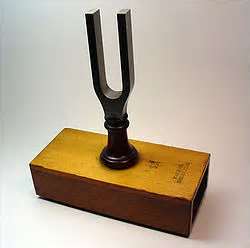 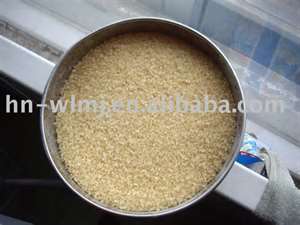 الاشتراط العكسي أو المتأخر Backward Conditioning
المثير الشرطي يعقب تقديم المثير غير الشرطي – التعلم في هذا النموذج يكون ضعيفاً ، لماذا ؟


                                            
                
         
        مثير غير شرطي                                 مثير شرطي
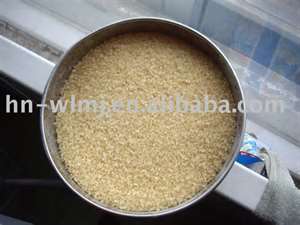 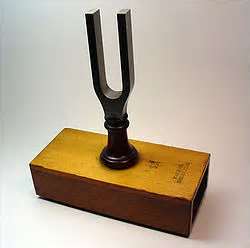 بعض العمليات الأساسيه في السلوك الشرطي
1- الكف Inhibtion
               

     الكف الداخلي             الكف الخارجي
        تغير فجائي             عدم ظهور الاستجابه
                                                     الشرطيه كلياً
2-الانطفاء Extinction

اختفاء الاستجابات الشرطيه نتيجة عدم تعزيزها بالمثير غير الشرطي
ظاهرة الانطفاء التجريبي  Experimental Extinction
يشير إلى تناقص قوة الاستجابه ويرجع الانطفاء إلى تكرار تقديم المثير الشرطي في حالة عدم اقتران مع المثير غير الشرطي
الإنطفاء
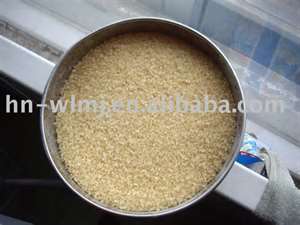 tion
3- الاسترجاع التلقائي

         عودة الاستجابه مره أخرى بعد فترة راحه
4- التعميم  Generalization

 المثيرات المشابهه للمثير الأصلي تؤدي إلى حدوث نفس الاستجابه
5- التمييز Discrimination

 يستطيع الكائن أن يميز بين المثيرات الموجوده في الموقف وبالتالي لا تحدث الاستجابه إلا للمثير المعزز
الخلاصه
1- أهمية الاقتران بين المثيرات 
2- أهمية معدل الفتره الزمنيه
3- أكبر فاعليه للإقتران تكون في حالة تقديم المثير غير الشرطي عقب تقديم المثير الشرطي .
4- دور عملية التعميم .
5- دور عملية التمييز بين المثيرات .
6- متى يحدث الكف الخارجي .
7- كيف يحدث الإنطفاء التجريبي .
8- عودة الاستجابه الشرطيه المنطفئه .
التطبيقات التربويه
1- استخدام الصور والأشكال في المقررات الدراسيه خاصه للأطفال كمثيرات غير شرطيه .
2- تقديم المصطلحات والكلمات التي سبق تعلمها للكبار كمثيرات غير شرطيه
3- أهمية التعميم والتمييز بين الوحدات 
5- أهمية التعزيز الخارجي 
6- دور الاشتراط المضاد
أسئله
1- قارني بين المثير الشرطي والمثير غير الشرطي
2-عللي : تعتبر دراسة الاستجابات الشرطيه الدفاعيه على جانب كبير من الأهميه .
عرفي الاستجابه غير الشرطيه 
 3- عددي طرق تكوين الاستجابه الشرطيه
4- عددي العمليات الأساسيه في السلوك الشرطي
5- وضحي كيف يمكن أن نستفيد من نظرية بافلوف في الميدان التربوي
والحمد لله رب العالمين